2018 Annual Conference Spouse Event
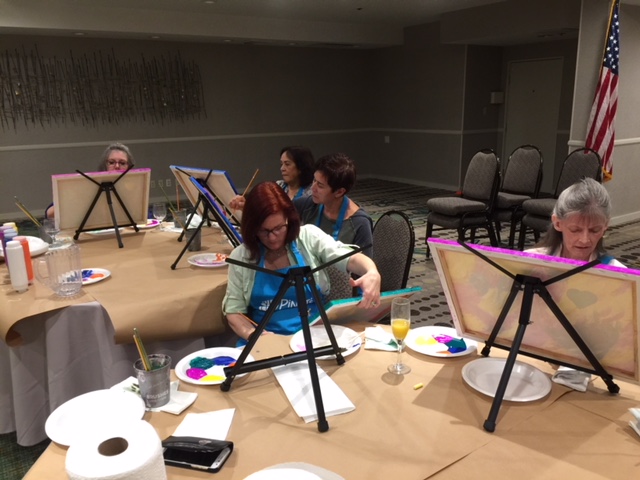 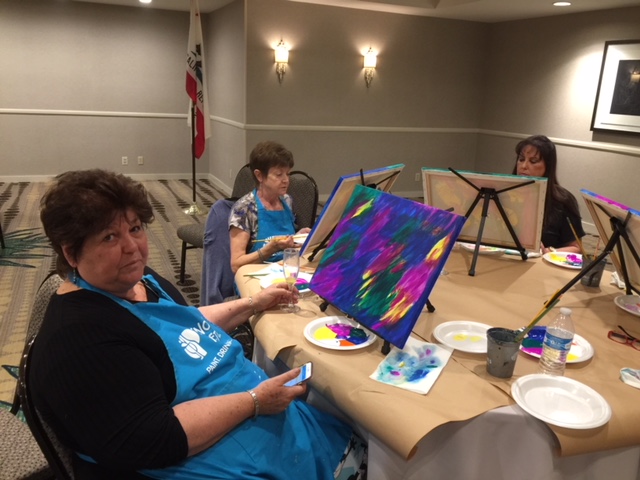 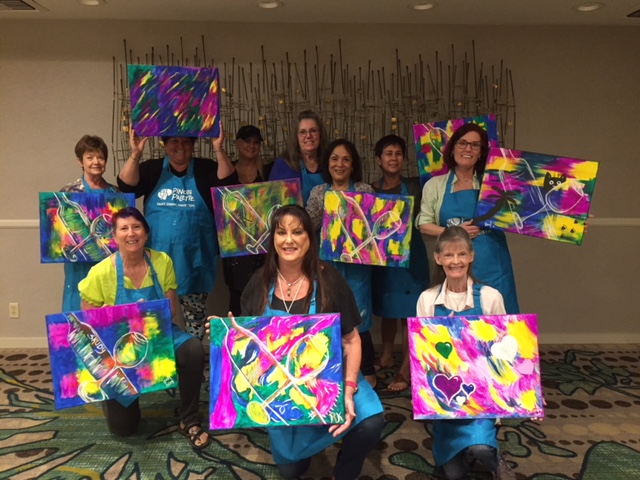 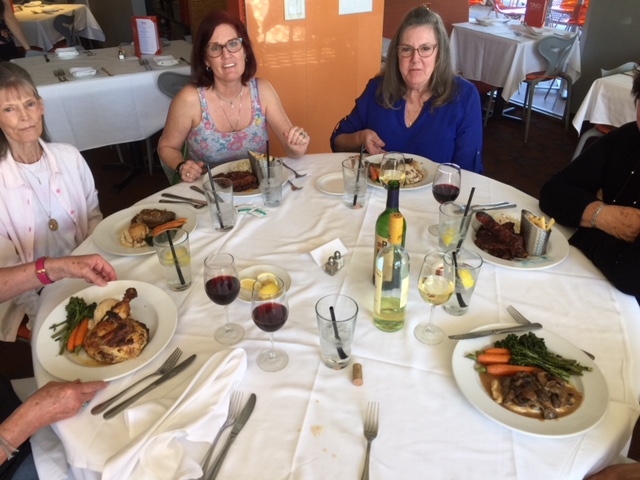 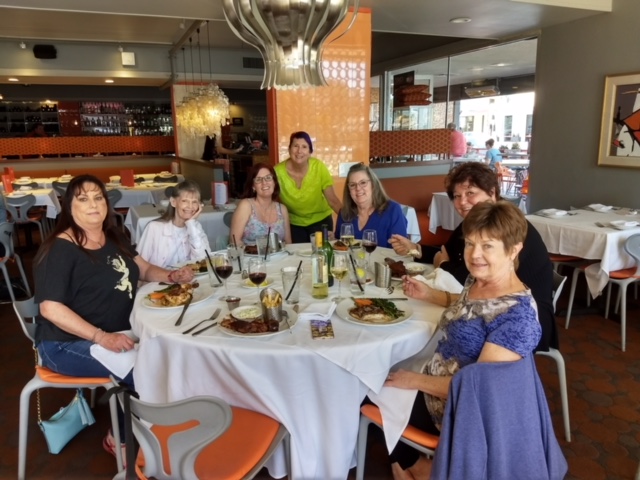